Погляд крізь століття…
Тема: Урок розвитку зв’язного мовлення. Англійський роман як видатне явище європейської літератури ХVIII – XIX ст.
Мета: простежити становлення та розвиток англійського роману ХVIII – XIX ст.; удосконалити навички дослідницької діяльності, користування різноманітними інформаційними джерелами, складання тез виступів, складання ментальної карти; виховувати інтерес до літератури, сприяти формуванню життєвих компетенцій; удосконалювати вміння працювати з комп’ютером.
Форма проведення: урок – дослідження з різновіковим складом учнів 9 – 10 класи.
Епіграфи:
«Краще добре чинити, ніж добре говорити.»
                    Англійське прислів’я
«Те, що принижує, - пронизує…»
Ліна Костенко
«Усе в світі відносне, окрім моральних цінностей.»
Античний вислів
«Людина помирає, а слава живе.»
Вальтер Скотт
«Кожна епоха породжує свого героя.»
Корейське прислів’я
«Обман – ось зброя зла.»
А.Данте
«Є темні сили на землі, але тим яскравіше здається світло.»
Ч. Діккенс
«Тільки тай в змозі любити добро, хто здатний ненавидіти зло.»
Ф. Шіллер
«Розум втрачає свою чарівність, коли він поєднаний зі злом.»
Р. Шерідан
«Одне із звдань цієї книжки- показати сувору правду.»
Ч. Діккенс

«Май серце, май душу – і будеш людиною у всі часи.»
Ч. Діккенс
Даніель Дефо
Даніель Дефо (1630-1712) – англійський письменник та публіцист, один із основоположників європейського реалістичного роману.
Відомий в першу чергу, як автор “Робінзона Крузом".
Даніель Дефо і його «Робінзон Крузо»
В основу сюжету книги Д. Дефо покладено історію шотландського матроса Олександра Селькірха, який прожив на безлюдному острові Ма-а-Тьєрра у повній самотності 4 роки і 4 місяці.
О. Селькірх — прототип Р. Крузо. Прототип — це реально існуюча особа, яка стала авторові прообразом для створення літературного персонажа. Роман Д. Дефо «Робінзон Крузо» насичено незвичайними подіями і несподіваними пригодами, сюжет якого розгортається у зв'язку з долею головного героя, тому й називається пригодницьким, або авантюрним. Заслуга й новаторство Д. Дефо полягають у тому, що він оспівує важку буденну працю людини, її розум, силу духу, здатність виживати в найтяжчих умовах. Д. Дефо таким чином започаткував величезну кількість «робінзонад» — творів, у яких зображується боротьба людей за виживання.
Перше видання «Робінзона
Крузо» було надруковано в
Лондоні 25 квітня 1719 року
без імені автора. Дефо 
видав цей твір за рукопис,
створений самим героєм
історії. Праворуч
гравюра Кларка і Пайна,
перемальовані Жаном
Гранвіль в 1840р.
картина Т. Шевченка 
«Робінзон Крузо» 1856 р.
Джонатан Свіфт
Джонатан Свіфт (1667-
1745) — церковний діяч,
публіцист, сатирик,
ірландсько-англійський
письменник, відомий як
автор ”Мандрів Гуллівера”.
Цікаво про “Мандри Гуллівера”
Роман складається з чотирьох частин, у кожній з них розповідається про перебування Гуллівера у тій чи іншій країні (у ліліпутів, велетнів, у Лапуті, в країні гуїгнгнмів). Розповідаючи про Ліліпутію, Свіфт сатирично змальовує сучасну йому Англію. Закони, звичаї і норови Ліліпутії — карикатура на монархічний устрій, парламентські партії, церковні чвари. Імператор чваниться перед своїми підданими вищим зростом. Ця «перевага» дозволяє йому відчувати себе володарем Всесвіту. Головний секретар з таємних справ зізнається Гулліверові, що державний організм Ліліпутії «роз'їдають дві страшні виразки: внутрішні чвари партій і загроза зовнішньої навали могутнього ворога». Згодом Гуллівер дізнається, що прибічники партій, які ворогують між собою (Свіфт має на увазі вігів і торі), відрізняються лише висотою підборів на черевиках. У Ліліпутії вже давно триває розбрат, зумовлений суперечками про те. з якого кінця — тупого чи гострого — слід розбивати яйце. Гуллівер докладно розповідає і про систему призначення на державні посади: кандидатів на відповідальні пости обирають з огляду на їхній хист балансувати на линві та виконувати акробатичні вправи.У Ліліпутії Гуллівер вражає усіх своїми розмірами і отримує прізвисько «Людина-Гора».
Гуллівер  у ліліпутів. 
Настінний розпис у Бремені
Семюель Річардсон (1689 - 1761)
Семюель Річардсон - англійський письменник та авторитетний друкар, який видав близько 500 різноманітних праць. Народився в сім'ї столяра. Працював складачем, коректором. Пізніше став власником невеликої друкарні, одружившись із донькою її колишнього господаря. Відомим став у досить зрілому віці ( на той час письменникові було приблизно 50 років). Найвизначнішими у творчості Річардсона є три епістолярних романи : «Памела, або ж Винагороджена доброчесність» (1740), «Клариса, або історія юної леді» (1747—1748) та «Історія сера Чарльза Ґрандісона» (1753), які принесли письменникові світову популярність. Семюел Річардсон заклав підвалини соціально-психологічного роману Нового часу і водночас оновив епістолярну форму розповіді. Наприкінці життя очолював Лондонську Гільдію Видавців — посада ця, за його власним визнанням, була «такою ж прибутковою, як і почесною». Старість провів у матеріальному достатку, оточений пошаною і популярністю.
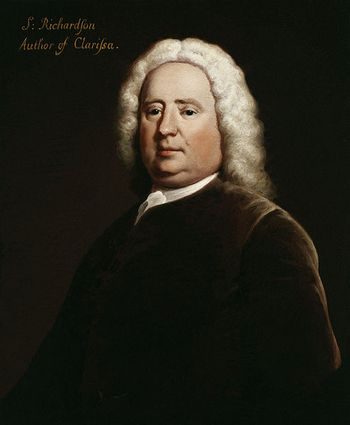 “Памела”
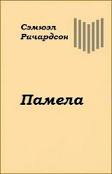 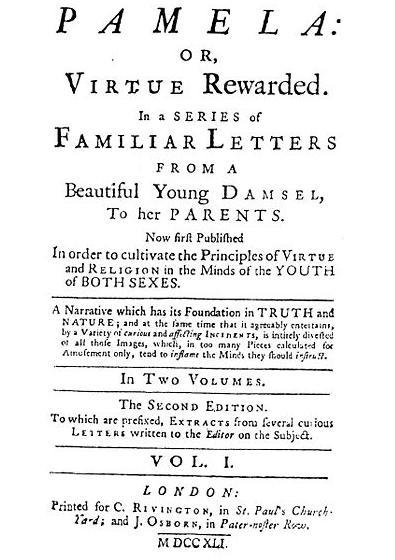 “Кларисса”
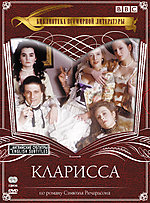 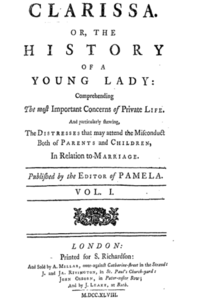 Генрі Філдінг (1707 – 1754)
Англійський письменник, видатний представник англійського реалізму XVIII століття, один із засновників європейського реалістичного роману, автор роману «Том Джонс» (Tom Jones). Народився у сім'ї лейтенанта, який, зрештою, дослужився до генерал-лейтенанта. Мати Філдінґа, котра походила із давнього дворянського роду, померла, коли майбутньому письменникові виповнилося 11 років. Батько одружився вдруге, а Генрі, найстарший з-поміж дванадцяти дітей, став вихованцем Ітонського коледжу, де вельми добре навчався і потоваришував з відомим політичним діячем бароном Літлтоном, який, до того ж, був другом А. Поупа і С. Джонсона. Філдінґ заробляв собі на прожиток компонуванням п'єс. Першу п'єсу «Кохання у кількох масках» («Love in Several Masques») тепло сприйняла публіка у Друрі-Лейн.Псевдонім «Капітан Геркулес»
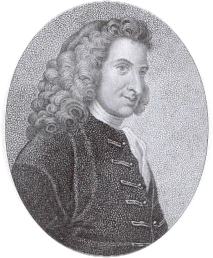 Лоренс Стерн  (1713 - 1768)
Лоренс Стерн - англійський письменник.
Творча спадщина Стерна невелика: два романи — «Життя й опінії Трістрама Шенді, джентльмена» ("The Life and Opinions of Tristram Shandy, Gentleman», 1760-1767), «Сентиментальна подорож через Францію та Італію» («A Sentimental Journey through France and Italy», 1768), ранній сатиричний памфлет «Політичний роман» («A Political Romance») та «Щоденник для Елізи» («The Journal to Eliza», опубл. посмертно).Літературна кар'єра Стерна розпочалася пізно. У 1759 р. його ім'я лондонським читачам ще нічого не говорило; два томи «Трістрама Шенді» побачили світ без підпису автора. Втім, мине лише рік, й ім'я Стерна — нової літературної знаменитості — не раз повторюватиметься і на сторінках журналів, і в літературних гуртках, і у великосвітських салонах. Серед його друзів — актор Гаррік, живописець Рейнолдс, інші знамениті сучасники.
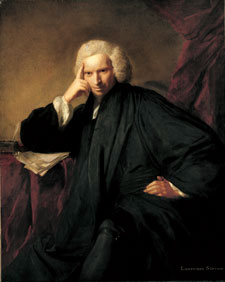 Англія XIX  століття
Промисловий переворот почався і закінчився у Великій Британії раніше, ніж в інших країнах, що створило передумови для швидких темпів подальшого індустріального розвитку
Англія – “майстерня світу”
Королева Вікторія
Вікторія -королева Сполученого Королівства Великобританії та Ірландії з 20 червня 1837, імператриця Індії з 1 травня 1876 ​​(проголошення в Індії - 1 січня 1877), останній представник Ганноверської династії на троні Великобританії.
Вікторія пробула на троні більше 63 років - більше, ніж будь-який інший британський монарх. Вікторіанська епоха співпала з промисловою революцією і періодом найбільшого розквіту Британської імперії.
Королева Вікторія
Чартизм
Чартизм - політичний і соціальний рух в Англії з кінця 1830-х до кінця 1840-х років, що отримав ім'я від поданої в 1839 році парламенту петиції, що називалася хартією. Чартизм можна вважати попередником соціал-демократії, хоча власне соціалістичні прагнення в ньому були дуже слабкі.
Чартизм
Парламент
Формується двопартійна система парламенту: торі (консерватори), віги (ліберали).
Увага на екран!
Вальтер Скотт
Ва́льтер Скотт (1771 -1832)- 
англійський та шотланд-
ський поет, письменник,
біограф і романіст. 
Найбільше працював у
жанрі історичного 
роману. У своїх творах
зумів створити
надзвичайно реалістичні
образи історичної
дійсності.
Цікаво про “Айвенго”
«Айвенго» - перший роман, в якому Скотт звертається до чисто англійській культурі, зображуючи ворожнечу саксів і норманів під час правління Річарда I. Дж. Г. Локхарт у своїй праці «Життя Вальтера Скотта» припускає, що рішення звернутися до середньовічної Англії було викликано «післяобідньої бесідою» письменника з одним Вільямом Клерком, що привернув увагу Скотта до неприязні двох народів Англії. Клерк зазначив, що слова, використовувані для назви порід домашньої худоби, в англійській мові мають англо-саксонські коріння (наприклад, sheep - «вівця», pig - «свиня», cow - «корова»), а для позначення наготовлюють із них страв застосовуються запозичені з французького терміни (mutton - «баранина», pork - «свинина», beef - «яловичина»). Ця ілюстрація підпорядкованості саксонців землевласникам-норманнам згадується в «Айвенго».
Скотт хотів, що б роман був опублікований без зазначення авторства. Йому було цікаво, чи впізнає громадськість «автора" Уеверлі "», а крім того, він сподівався опублікувати один за іншим «Айвенго» і наступний роман «Монастир», щоб конкурувати на літературній ниві з самим собою. Відмовитися від цього плану його переконав видавець Арчибальд Констебл, який побоювався, що два романи завдадуть шкоди продажах один одного.
Англійські реалісти
          XIX століття
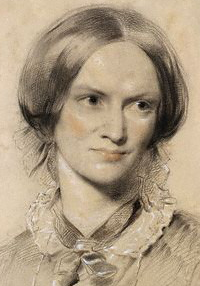 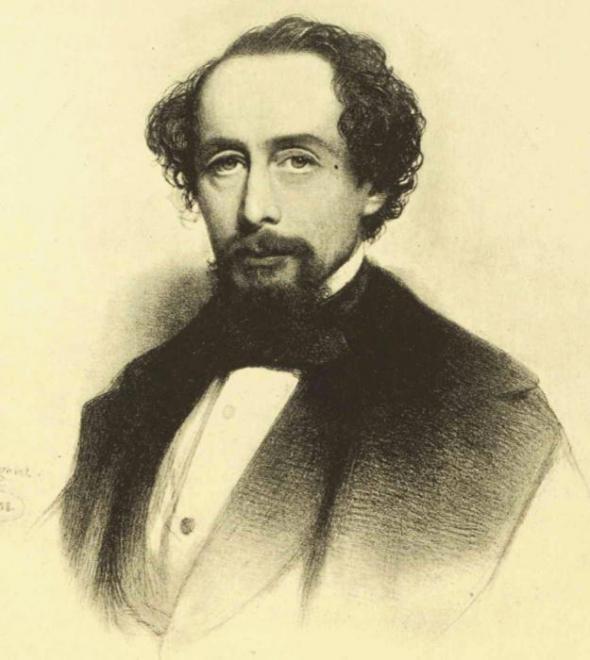 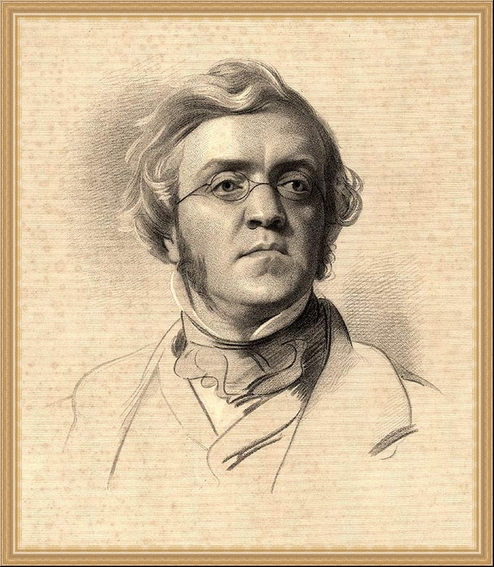 Ш. Бронте , В. Теккерей та Ч. Діккенс
Шарлотта Бронте  (1816-1855)
Основні твори:
«Джейн Ейр» , «Шерлі» , «Вілєтт».                      Провідна тема:
боротьба людини за своє щастя і         гіднність.
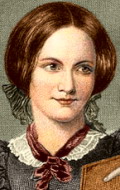 Книги Шарлоти Бронте
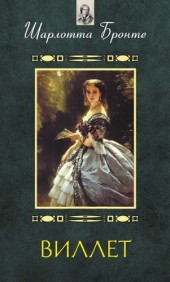 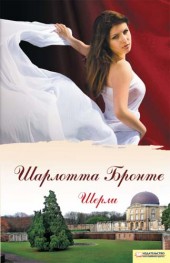 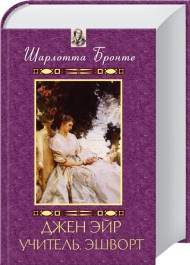 Вільям Теккерей      (1811-1863)
Основні твори :
«Книга снобів» , «Ярмарок пихатості»  ,   «Ньюколіс» .


Співвідношення добра і зла . Пиха і культ     грошей .
Провідні теми:
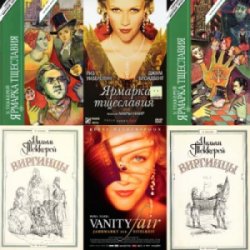 Книги Теккерея:
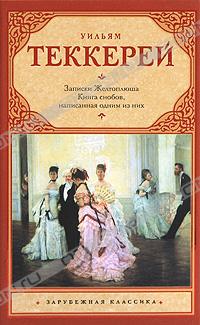 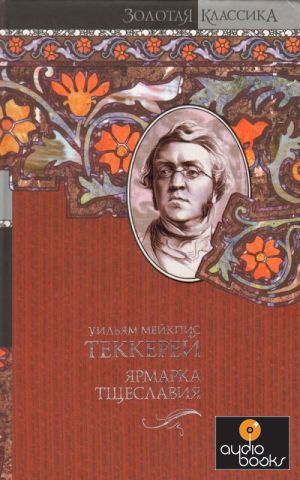 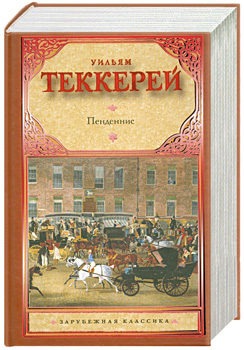 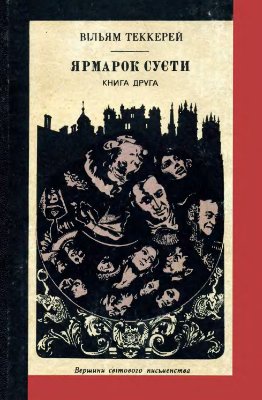 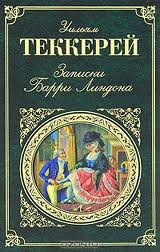 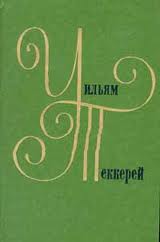 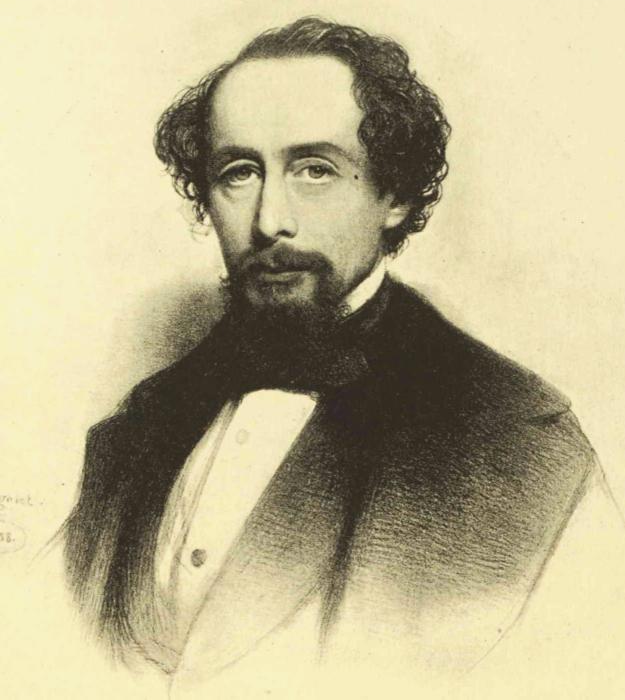 Чарльз Діккенс
(1812-1870)
Я робив і робитиму все,   
            на що здатна людина, 
                             аби наполегливістю, терпінням, 
                                            невпинною працею                                                                  
                                                   прокласти собі шлях.
                                                                  Ч.Діккенс
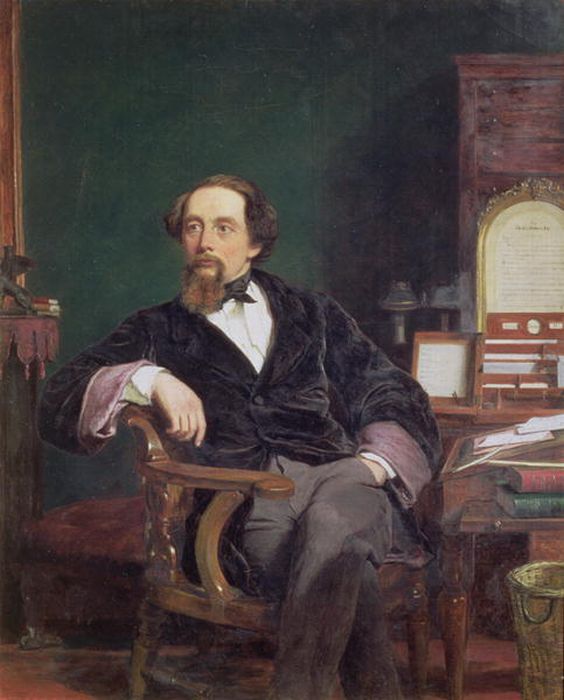 Френсіс Олександр “Портрет Діккенса”                 Пауер Фріз “Портрет Діккенса”
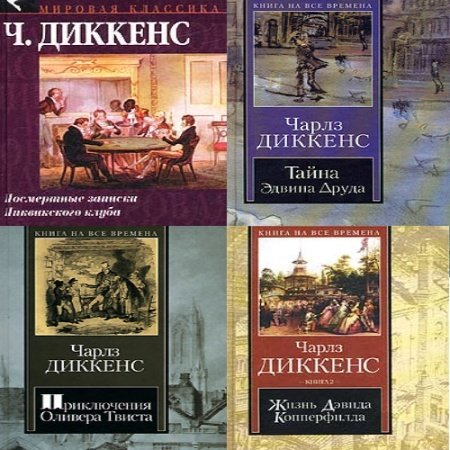 Основні твори :
«Пригоди Олівера Твіста» ,«Домбі й син» ,«Життя і пригоди Ніколаса Ніккльбі» , «Холодний дім» , «Великі сподівання» , «Тяжкі часи» .


Протиріччя між бідністю і багатством . Формування свідомості людини .
Провідні теми :
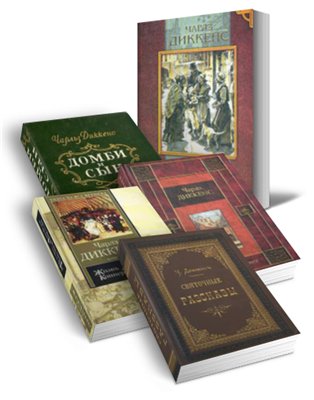 Творчість
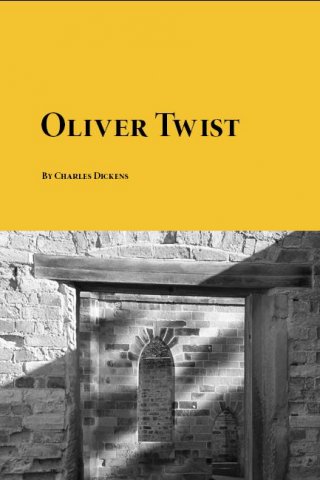 1-й період творчості
(1833-1841) ранній
1836-1837рр.-  “Посмертні нотатки Піквікського клубу”
Надзвичайний успіх роману, залишає репортерську діяльність.
1837-1841рр. – “Пригоди Олівера Твіста”
 1839р. -«Життя і пригоди Ніколаса Нікльбі»
1840-1841рр. – “Крамниця старожитностей”
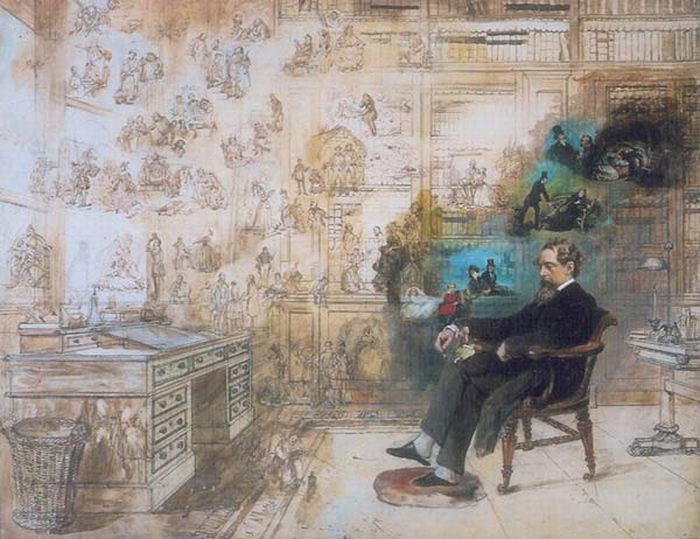 2-й період творчості
    пов’язаний із закордонними подорожами до Італії, Швейцарії, Франції, Америки. “Американські нотатки”, “Картини Італії”.
1843 – 1848рр. Створює цикл “Різдвяні повісті”.
В основі ідеї милосердя і взаємодопомоги.
1848р. – роман “Домбі і син”.
В.Басс “Мрії Діккенса”
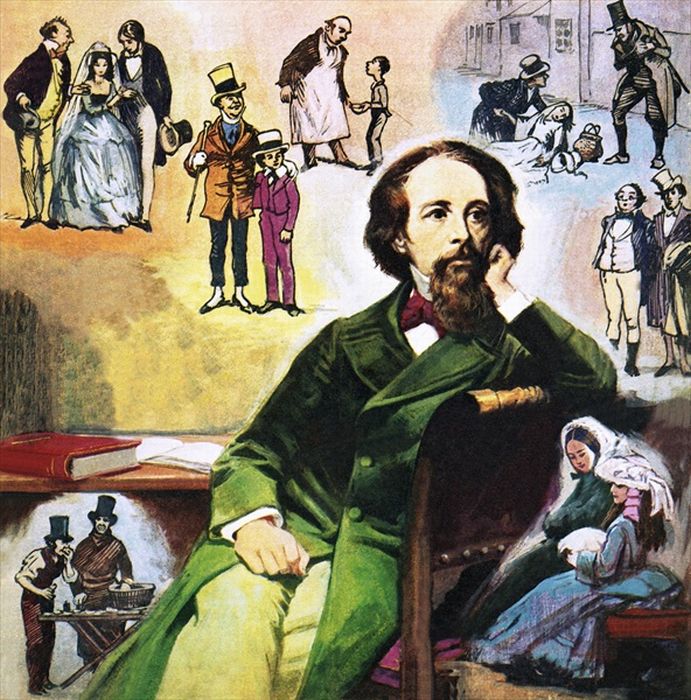 3-й період творчості
Романи “Девід Коперфілд”1850р.
“Холодний будинок”1853р.
“Крихітка Дорріт”1857р.
Соціально окреслена сатира.
Р.Брюс “Діккенс із своїми героями”
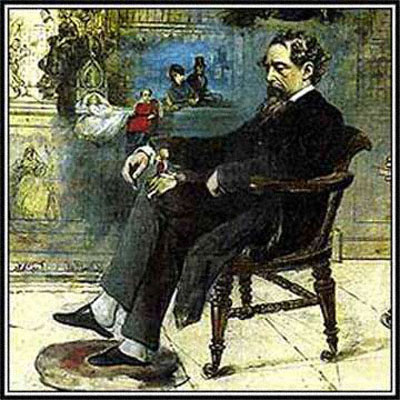 4-й період творчості
Романи “Великі сподівання” 1861р.
“Наш спільний друг” 1864р.
Свідомо звертає увагу читачів на неможливість для простої людини в умовах тогочасної дійсності реалізувати свої мрії про щастя.
Твори
Романи
Посмертні записки Піквікського клубу (1836-1837) • Олівер Твіст (1837-1839) • Ніколас Ніккльбі (1838-1839) • Лавка старожитностей (1840-1841) • Барнебі Радж (1840-1841) • Мартін Чезлвіт (1843-1844) • Домбі і син (1846-1848) • Девід Копперфільд (1849-1850) • Холодний будинок (1852-1853) • Важкі часи (1854) • Крихітка Дорріт (1855-1857) • Повість про двох містах (1859) • Великі надії (1860-1861) • Наш спільний друг (1864-1865) • Таємниця Едвіна Друда (1870)Різдвяні повістіРіздвяна пісня в прозі (1843) • Дзвони (1844) • Цвіркун за вогнищем (1845) • Битва життя (1846) • Одержимий, або Cделка з привидом (1848)ЖурналиДомашнє читання (1850) • Examiner (1808) • Morning Chronicle (1769) • Bentley's Miscellany (1836) • Master Humphrey's Clock (1840) • Daily News (1846) • All the Year Round (1859)
Деякі його відомі твори
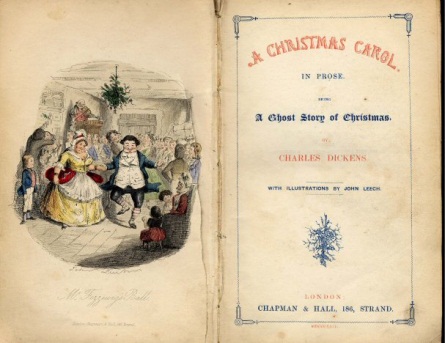 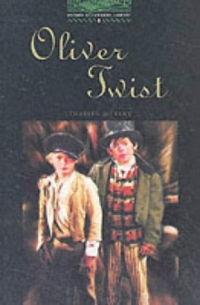 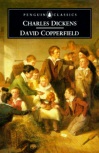 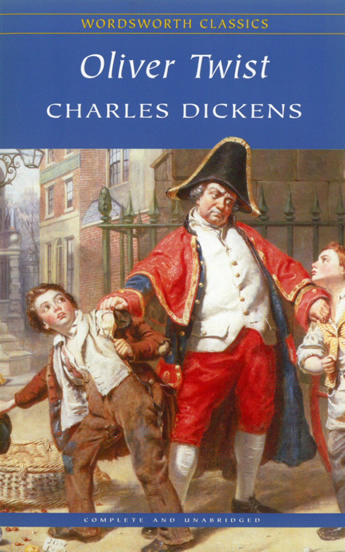 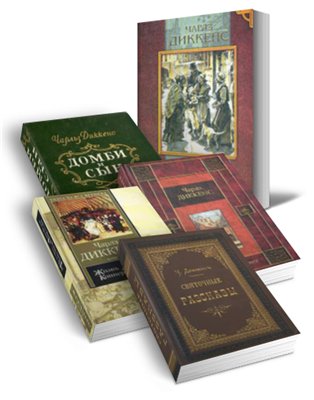 Галерея портретів Чарльза Діккенса
Ця людина дивовижно опанувала складне мистецтво любові до людей.
М.Горький
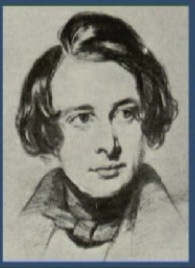 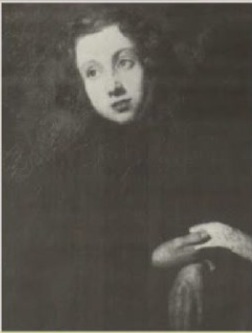 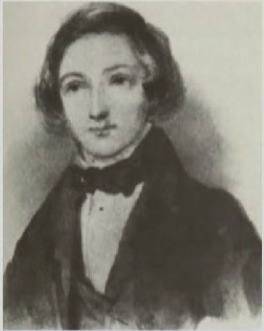 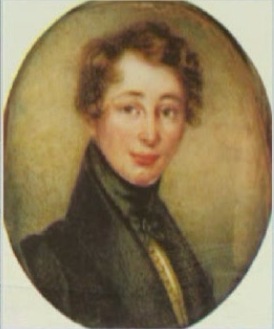 Просійте світову прозу – залишиться Діккенс.
Л.Толстой
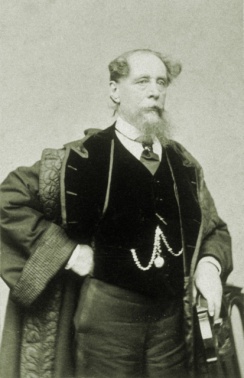 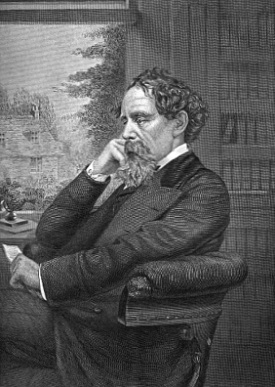 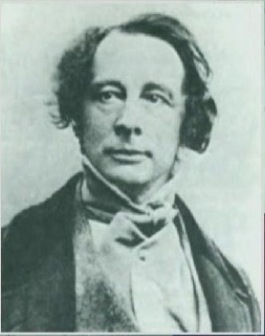 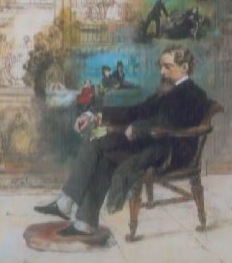 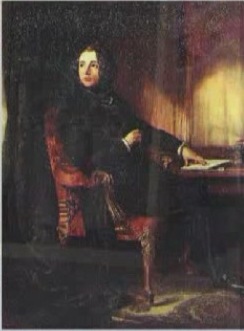 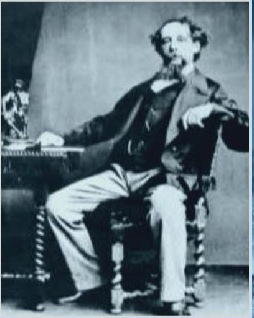 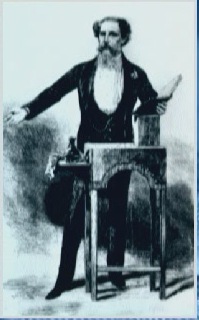 Бути циніком і одночасно любити Діккенса неможливо.
Дж. Олдрідж
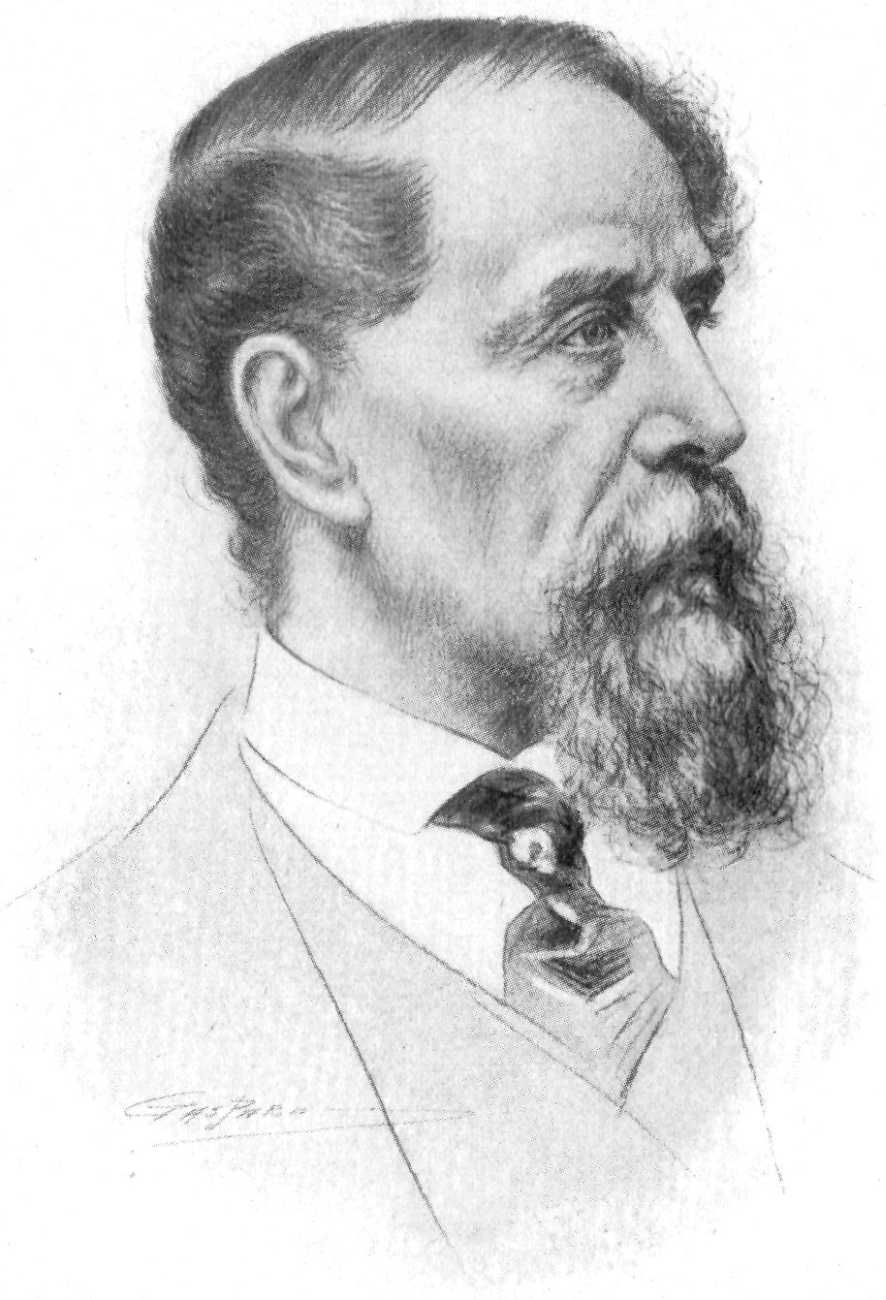 “Література має бути вірною народу, має пристрасно і ревно боротися за його прогрес благополуччя і щастя.”
Ч.Діккенс
Рефлексія . Метод “Незакінчене речення”
Подорож у минуле заставила мене задуматись …
Подорож у минуле вразила мене …
Подорож у минуле навчила мене …
Подорож у минуле здивувала мене …
Подорож у минуле схвилювала мене …
Шкала оцінювання
Оцінювання учнем власної роботи на уроці(за кожним із визначених напрямів від 0-2 балів)

Прізвище,ім’я
Ви брали активну участь у роботі
Ви вносили вдалі пропозиції.
Ви надавали підтримку іншим учням , заохочували їх до роботи .
Ви висунули цілком нову ідею, що сподобалась іншим.
Ви вдало узагальнювали думки інших .
Ви чітко і повно відповідали на запитання.
          Усього балів -
Домашнє завдання .
Скласти анкету 
літературного героя
 ( на вибір)